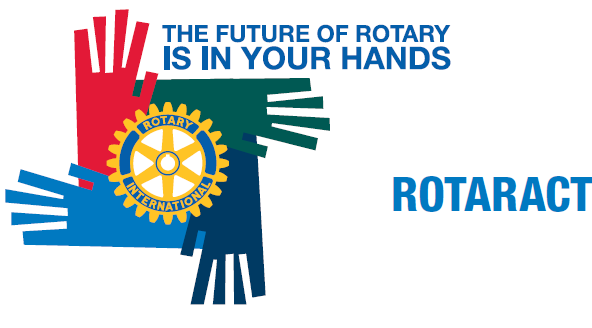 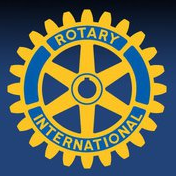 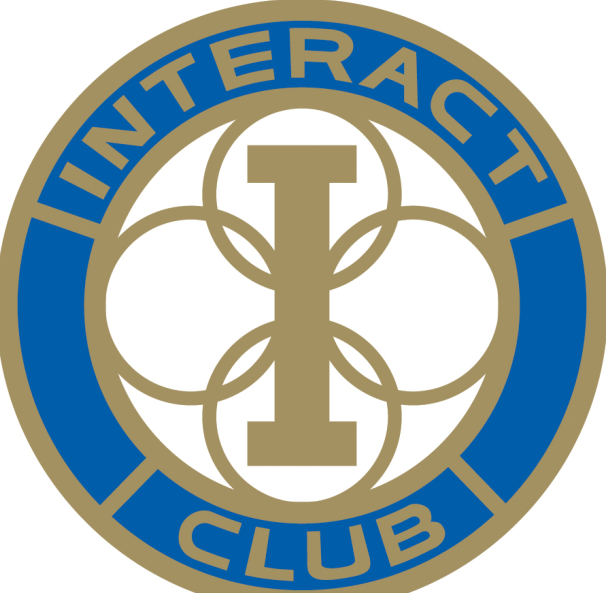 SERVICE  ABOVE  SELF
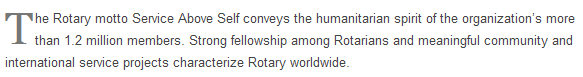 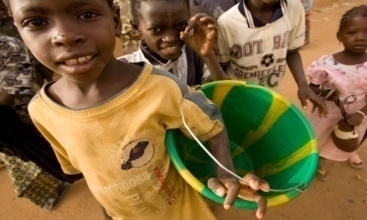 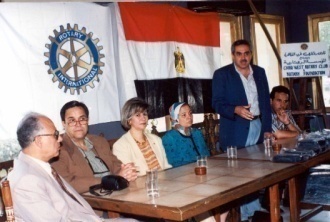 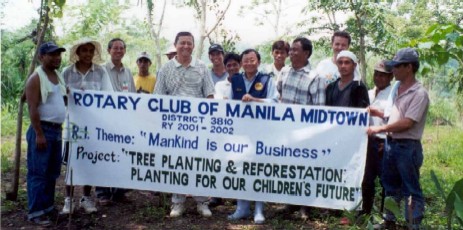 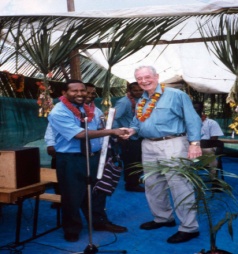 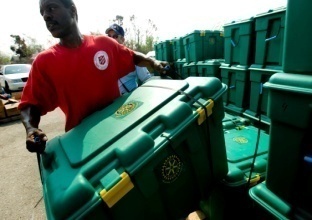 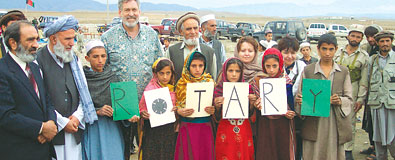 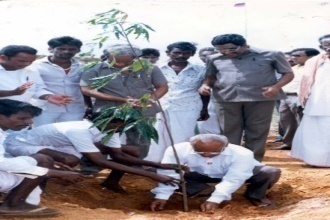 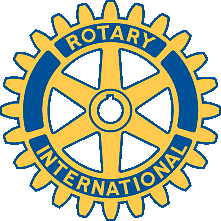 THE FOUR WAY Rotarian TEST
Of
The Things We Think, Say, and Do
Is It The TruthIs it Fair to All ConcernedWill it Build Goodwill & Better FriendshipsWill it be Beneficial to All Concerned
[Speaker Notes: Take our club to the next level…Implement The Club Membership Plan]
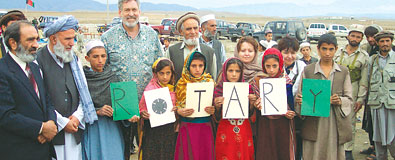 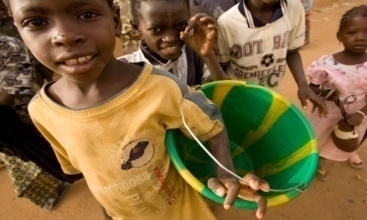 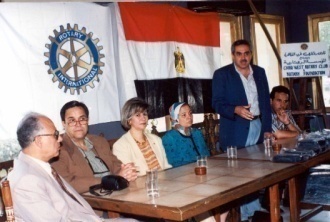 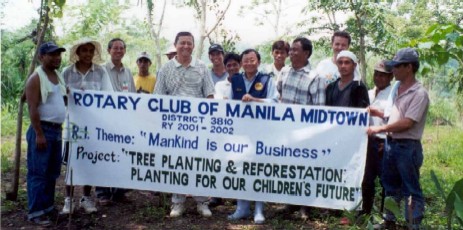 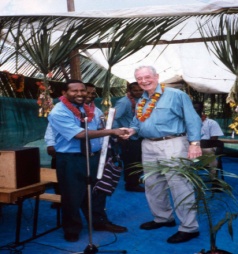 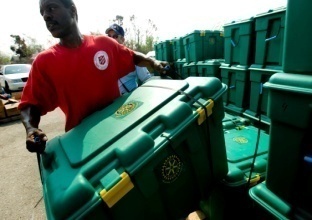 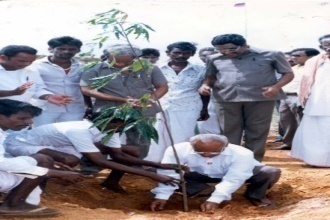 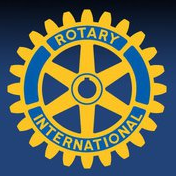 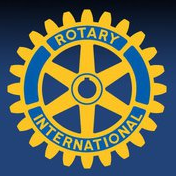 Arlington West Rotary Club
Club Board
Administration
Service
Projects
Club
President
Rotary 
Foundation
Student 
Projects
& RYLA
Four Avenues of Service
Club, Vocational, Community, and  International Service
[Speaker Notes: Each club committee plays a part in advancing and strengthening club work around the Four Avenues of Service.]
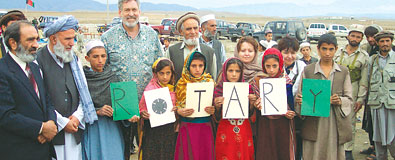 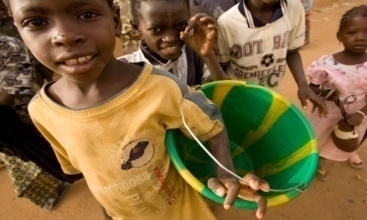 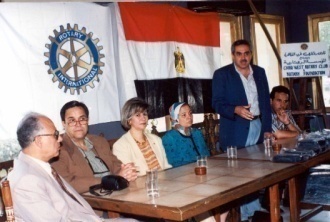 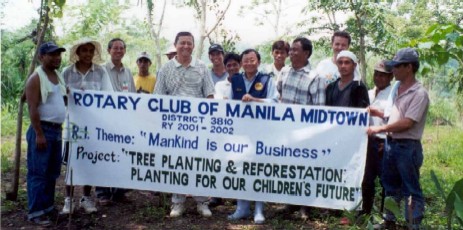 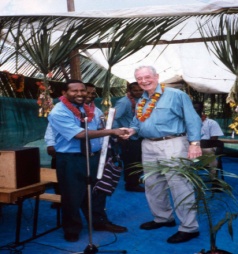 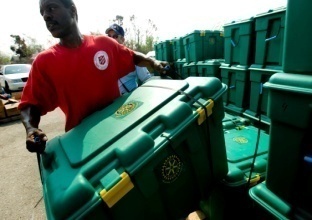 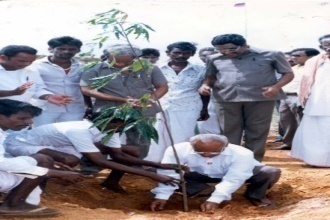 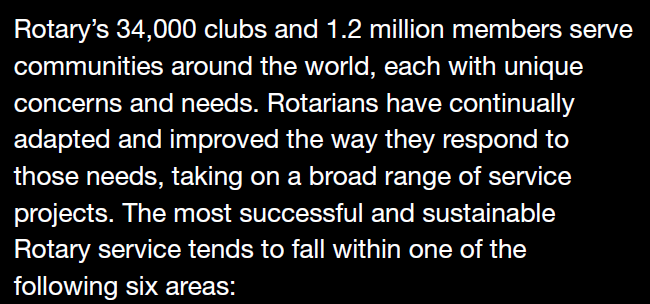 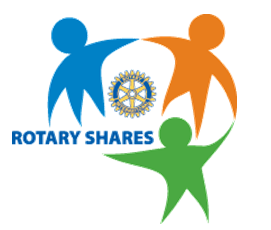 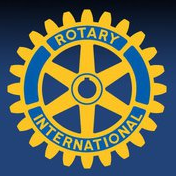 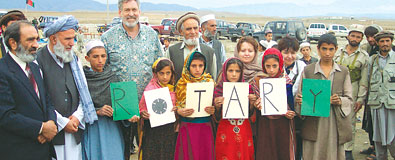 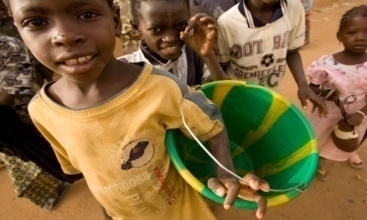 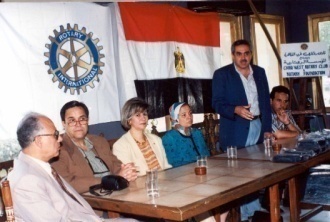 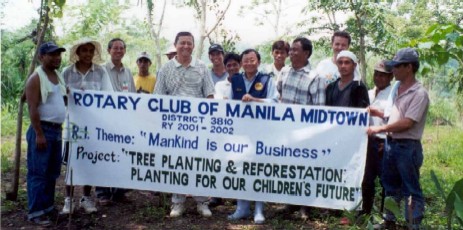 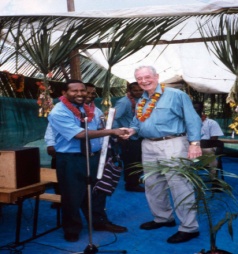 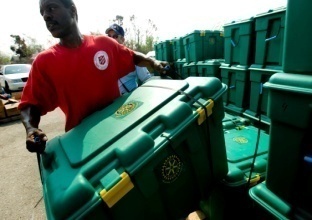 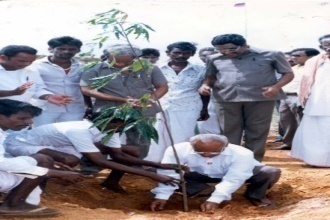 The 6 Areas of Rotary Focus
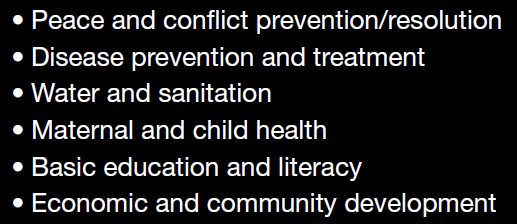 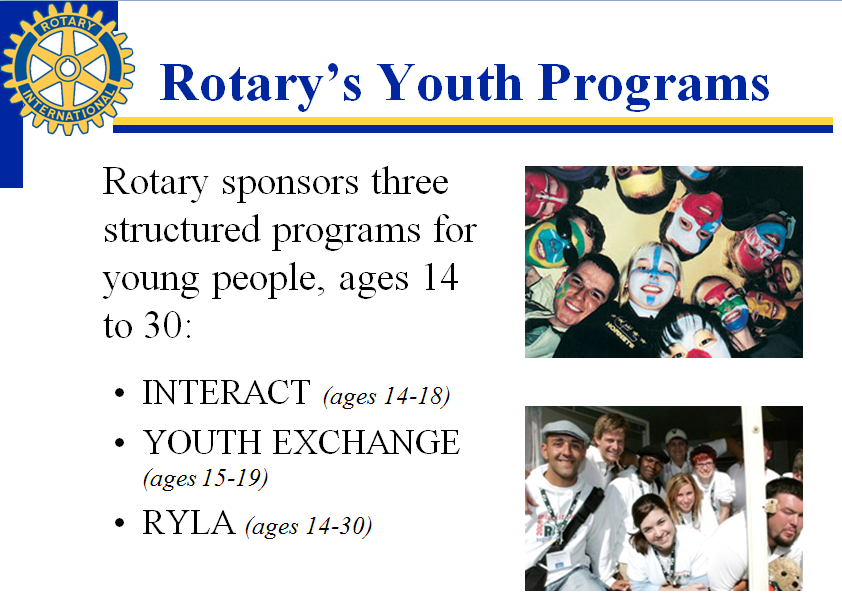 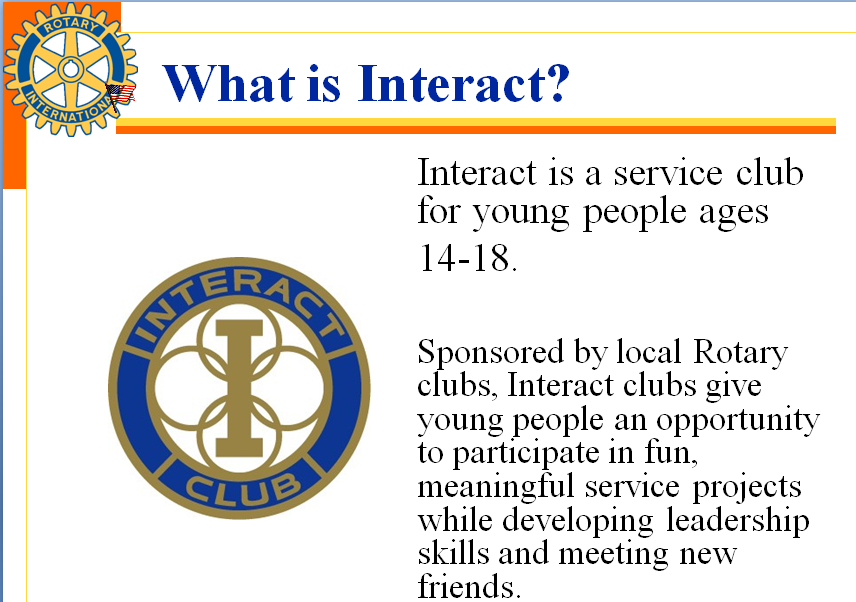 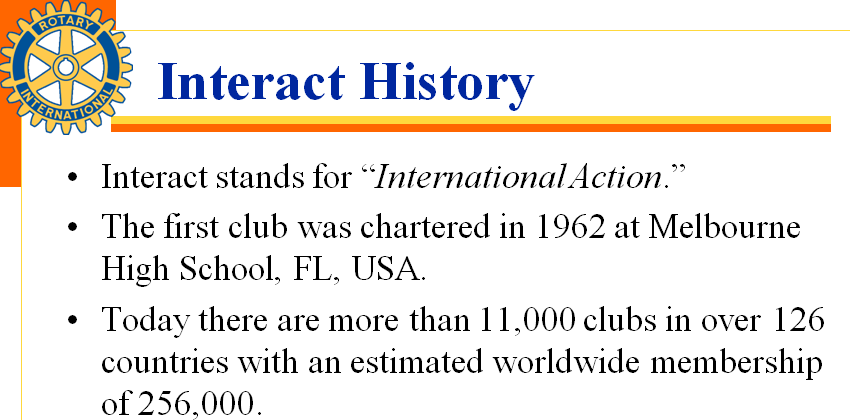 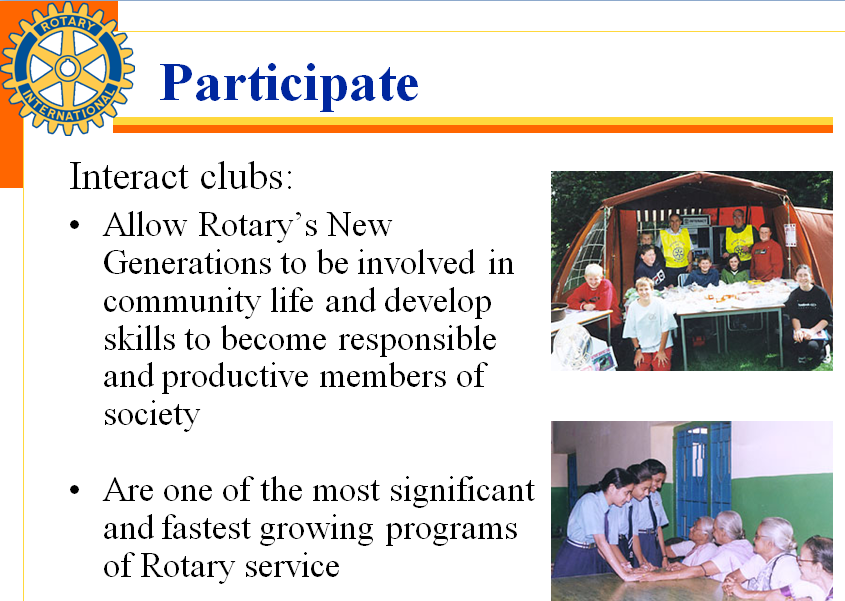 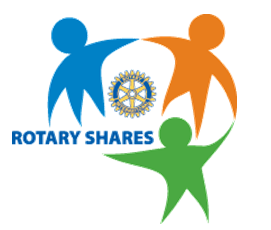 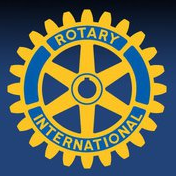 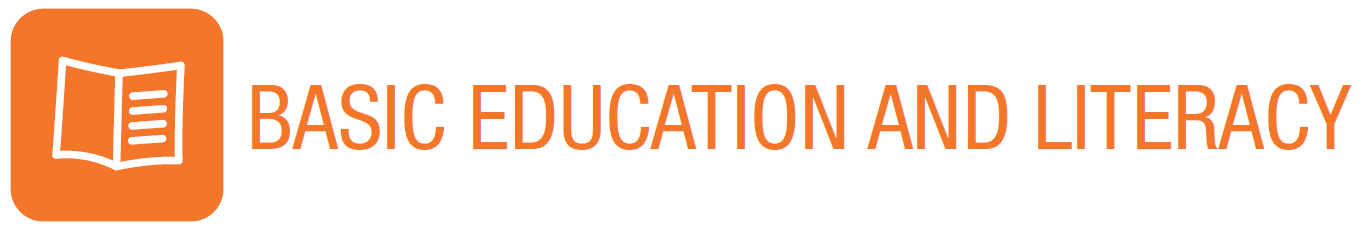 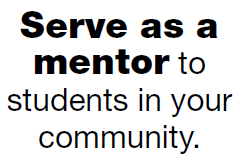 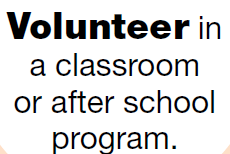 Work with an
 adult literacy
     program.
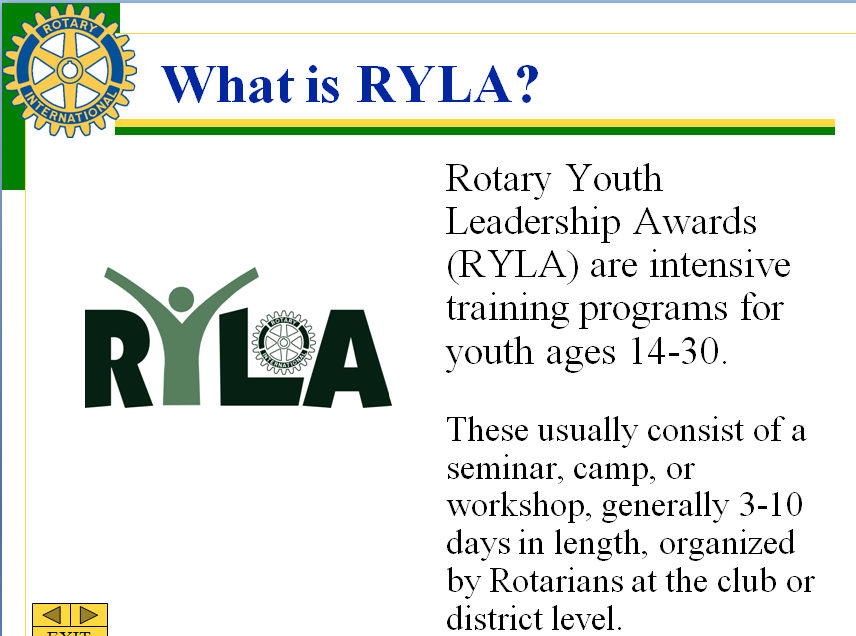 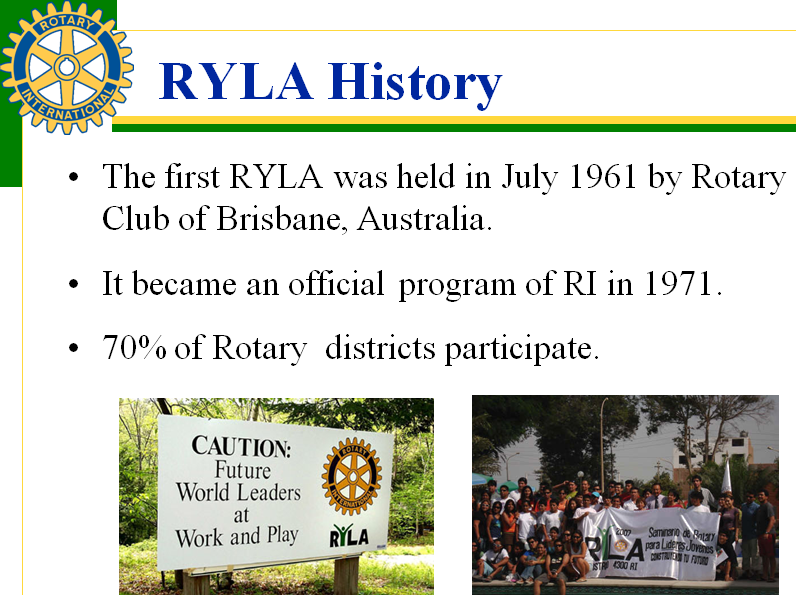 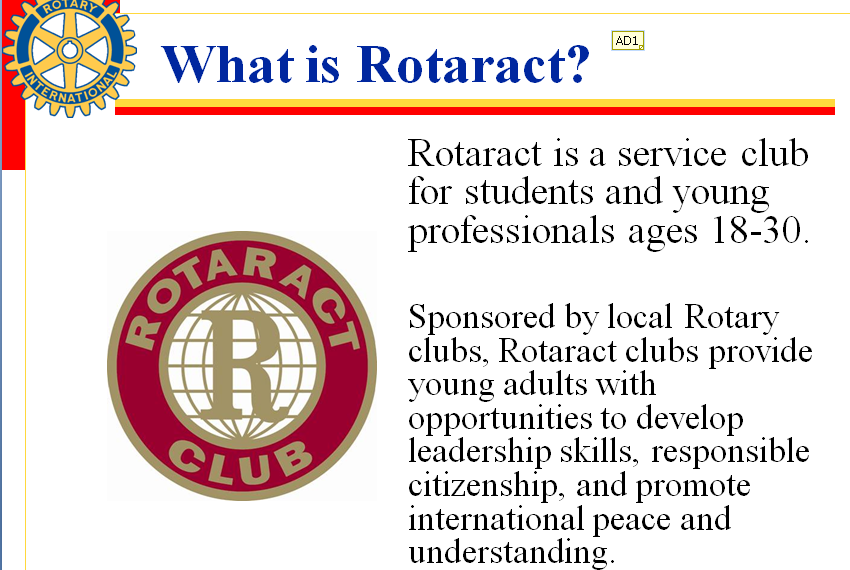 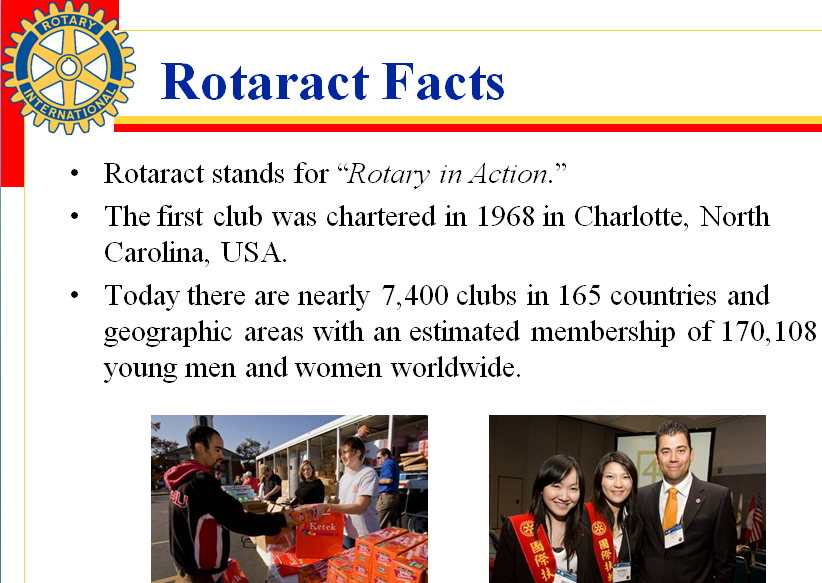 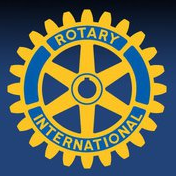 Educational & New Generations Programs
Thousands of young men and women participate in Rotary’s educational and New Generations programs.

This enables them to develop new skills, serve their communities, and foster international understanding.

But the experience doesn’t have to end when the program is over…..
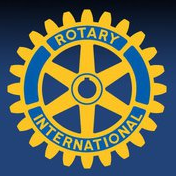 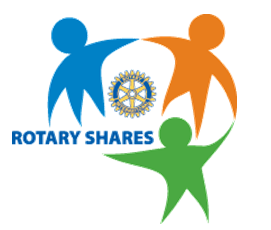 New  Generations  Programs
Group Study Exchanges
Interact
Rotaract
Rotary Foundation Global Grant Recipients
Rotary Grants for University Teachers
Rotary Youth Leadership Awards (RYLA)
Certain Rotary Volunteer Grants
Rotary Youth Exchange
Rotary Peach Fellowships
Ambassadorial Scholarships
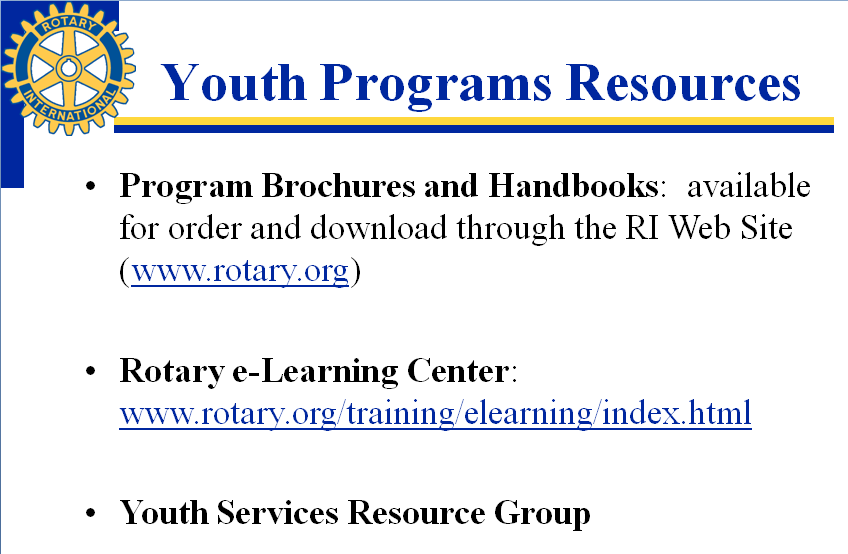 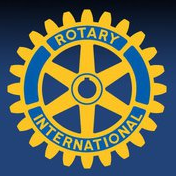 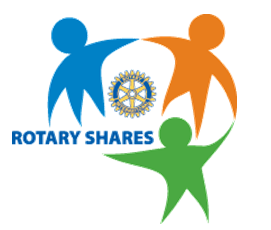 Rotary  Polio  Plus  Program
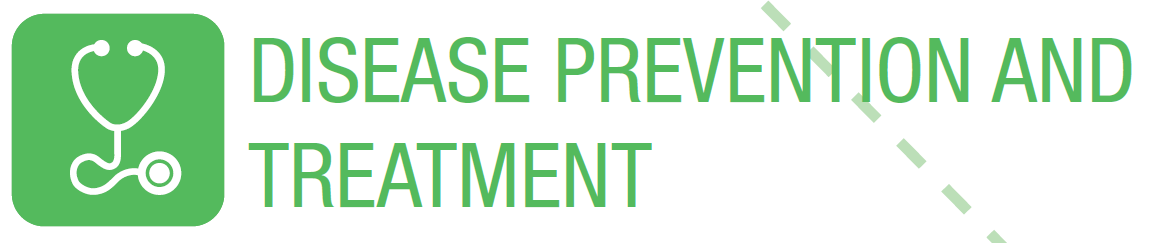 We look forward to the success of your Martin High School Interact Club.   We know you will represent your school and Rotary well.

In closing, we hope this case history will serve as a connection with Rotary and will instill in you the desire to serve others, and perhaps some day belong to a Rotary Club.
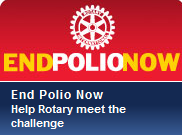 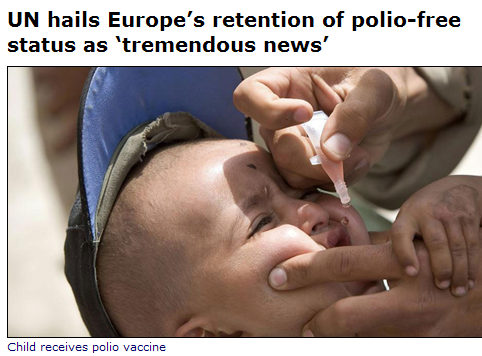 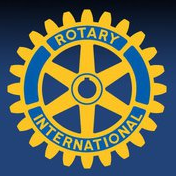 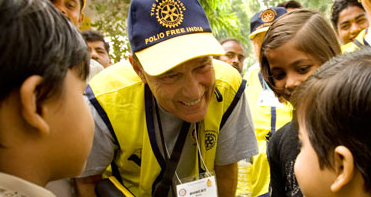 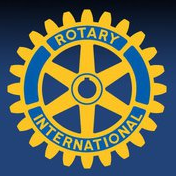 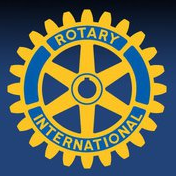 POLIO  FACTS
1985: Rotary International PolioPlus Vision launched
More than 125 Countries were still Polio Endemic
A Thousand Children were Paralyzed Every Day
Millions of Rotarian Volunteer Hours Since 1985
Almost a Billion Dollars donated by Rotarians
2011:  $250 Million partner grant from Bill Gates
More than Two BILLION children immunized
Now only Four Countries Reporting <1,000 cases
More than 5 MILLION children who would have been                                   paralyzed are now walking
Source:  UN  Secretary-General
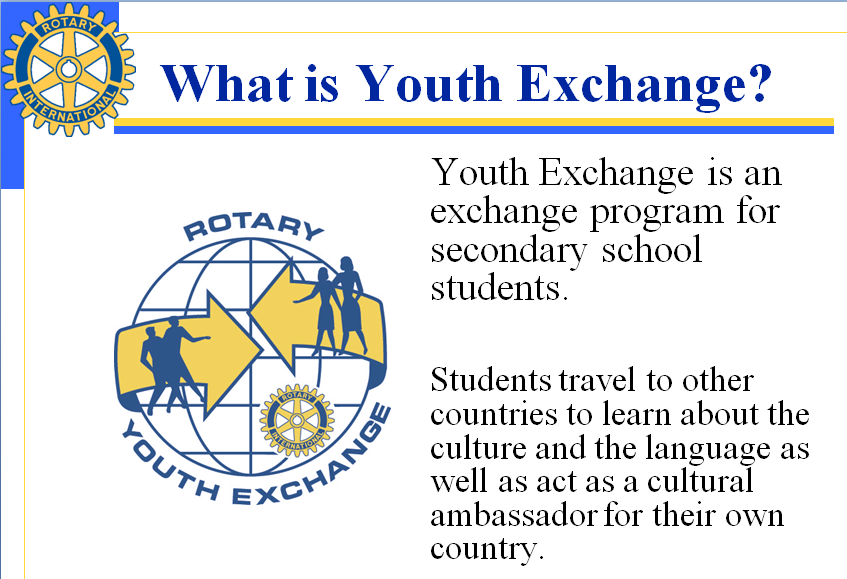 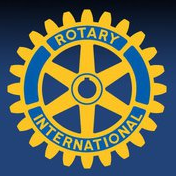 Rotary Peace Fellows
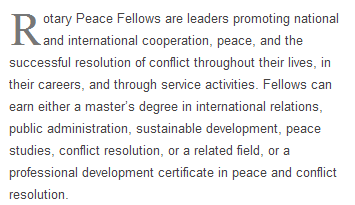 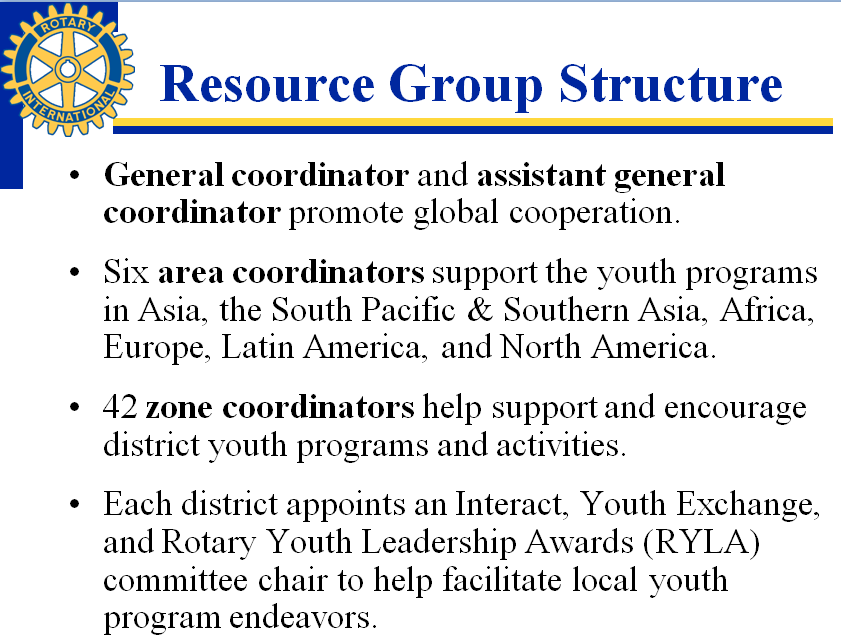 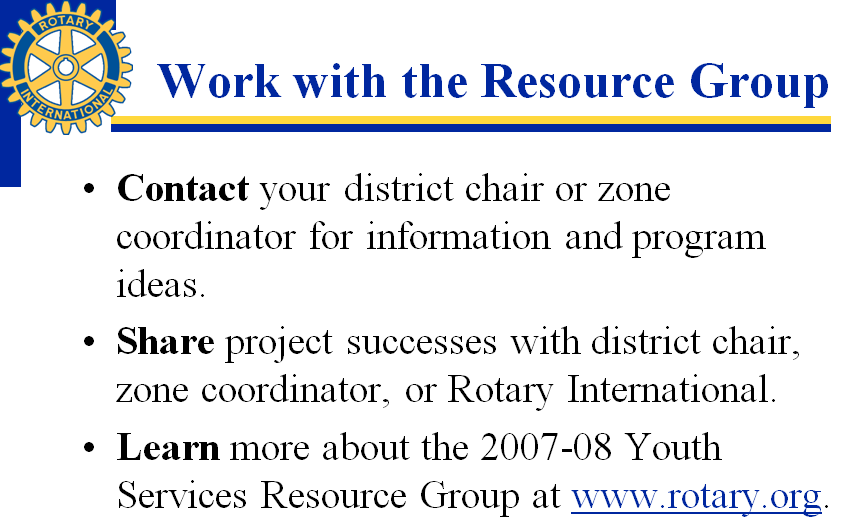 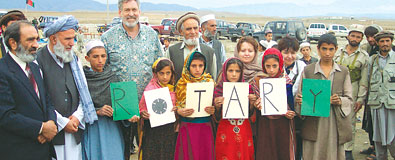 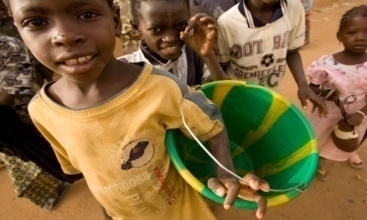 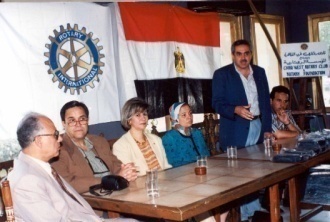 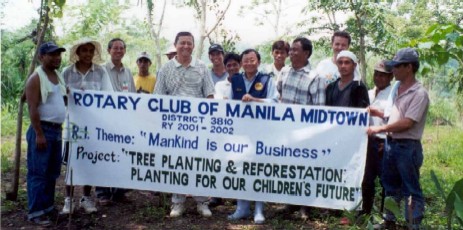 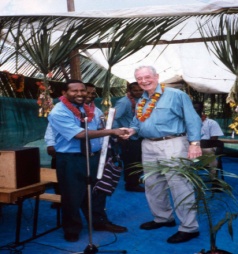 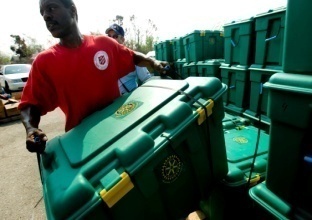 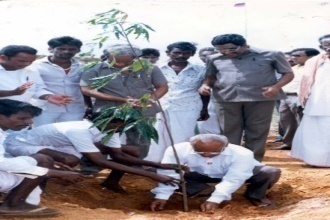 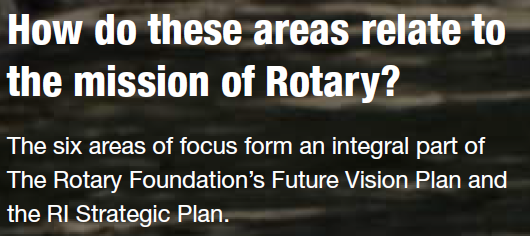 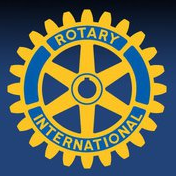 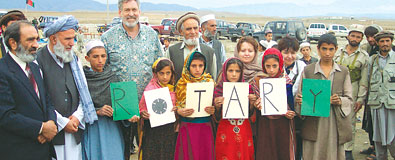 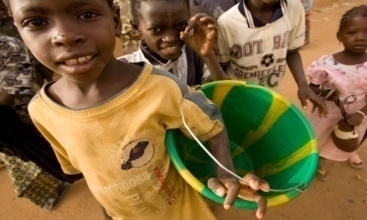 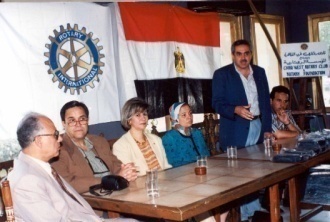 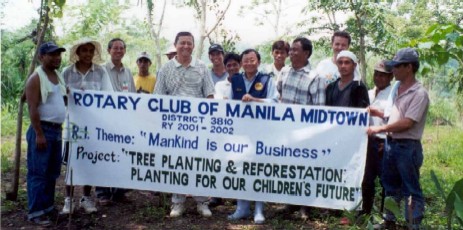 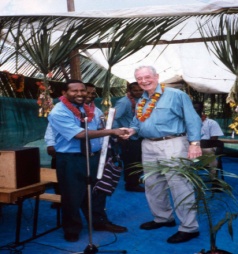 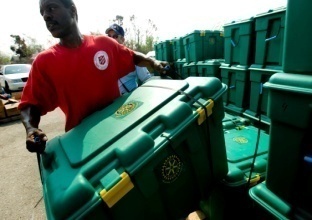 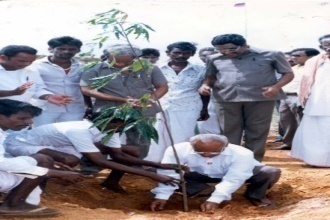 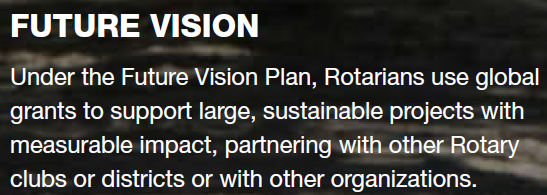 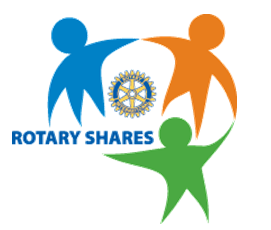 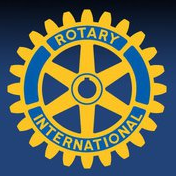 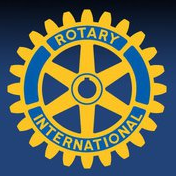 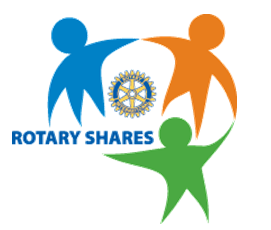 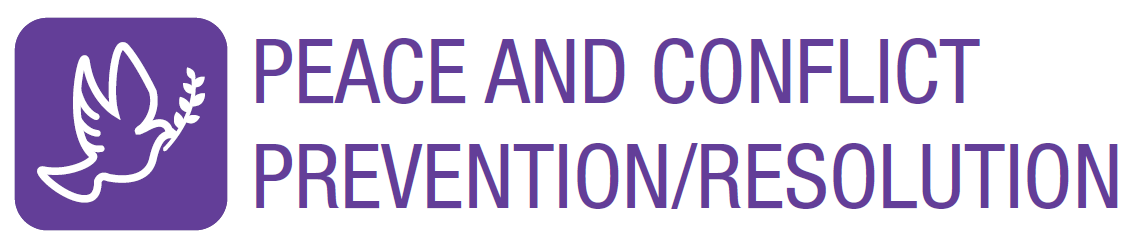 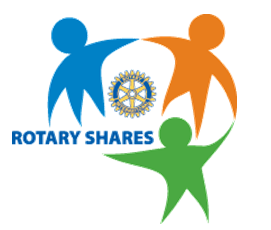 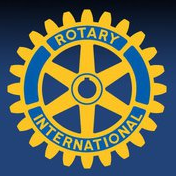 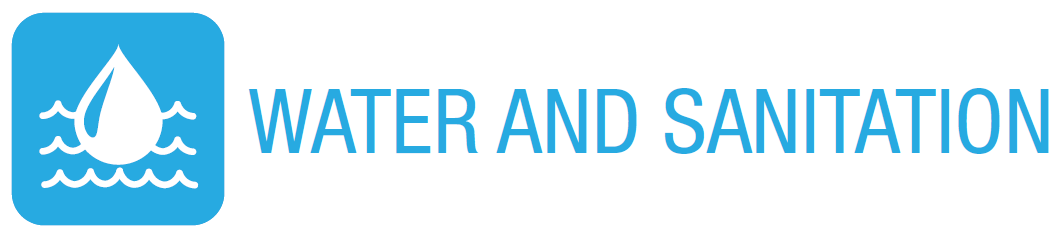 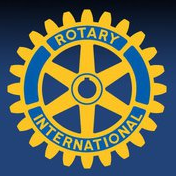 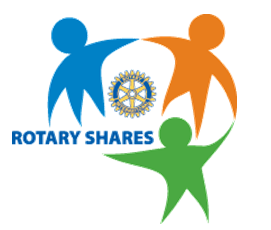 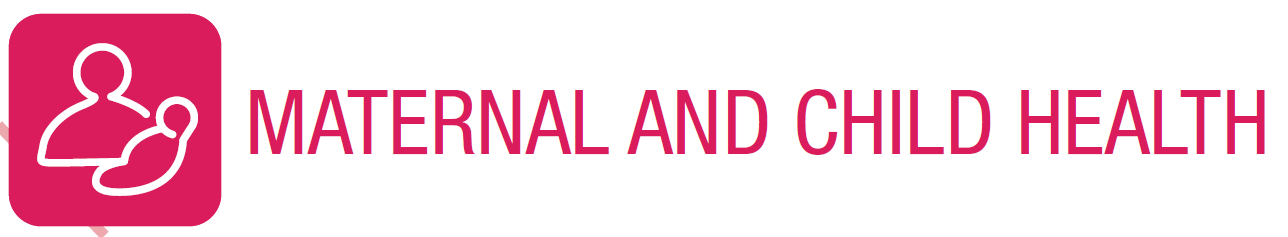 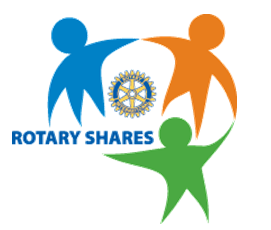 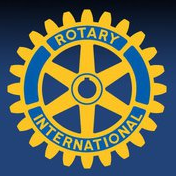 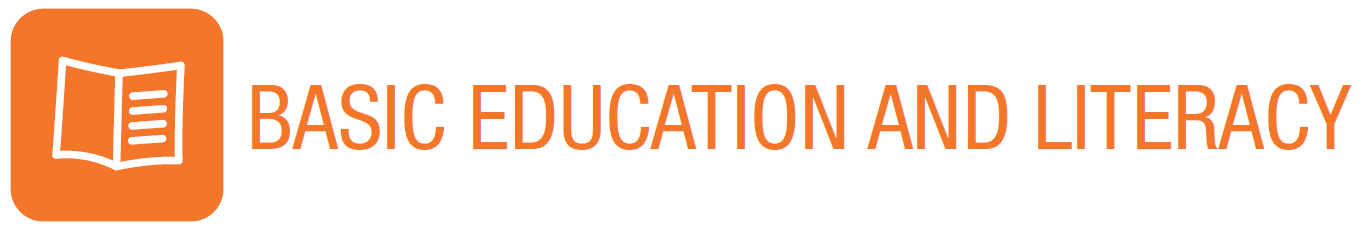 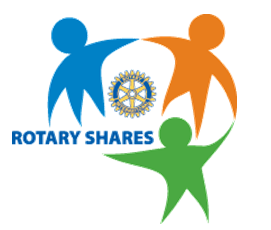 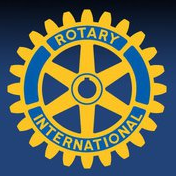 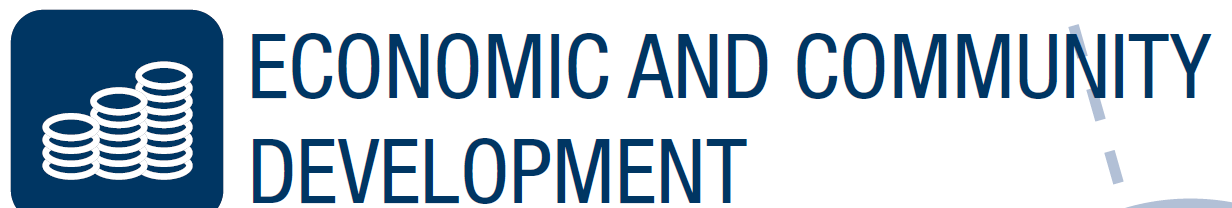 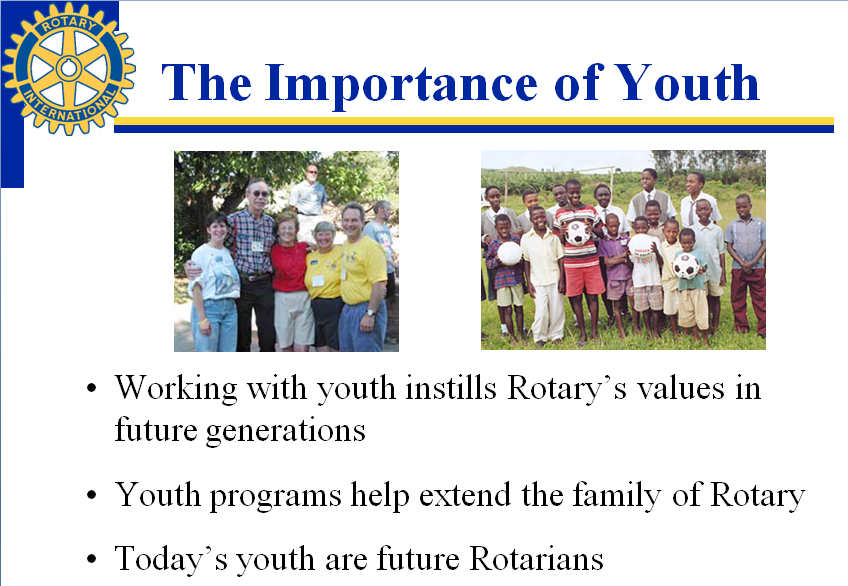